Создание эмоционально-привлекательной, развивающей среды    в МБДОУ детском саду №29 «Полянка» г. Павлово.
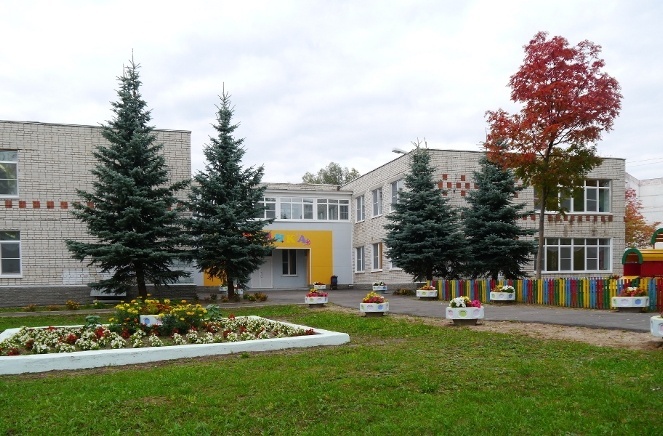 Информационная справка
Адрес: город Павлово, улица Высокая,24

Правовое обеспечение :
Устав МБДОУ детского сада №29 «Полянка» г. Павлово
Лицензия № 10790 от «16» августа 2012г. на осуществление образовательной деятельности
Задачи деятельности ДОУ:
охрана жизни и укрепление физического и психического здоровья детей;
познавательно-речевое, социально-личностное, художественно-эстетическое и физическое развитие детей;
воспитание с учетом возрастных категорий детей гражданственности, уважения к правилам и свободам человека, любви к окружающей природе, Родине, семье;
осуществление необходимой коррекции недостатков в психическом развитии детей;
взаимодействие с семьями детей для обеспечения полноценного развития детей;
 развитие готовности к обучению в школе, формирование компетентностей, обеспечивающих благоприятную адаптацию и успешное вхождение в новую социальную ситуацию.
Характеристика педагогических кадров
Профессиональная компетентность (ПК)
Требования к информационно-методическому обеспечению
Требования к психолого-педагогическому обеспечению
Оценка состояния здоровья ребенка
Цель: 
обеспечение психологического здоровья  воспитанников, 
формирование готовности к школьному обучению
Психолого-педагогическая диагностика
Результат:
Система организационно-методического сопровождения ООП
Психопрофилактическая работа
Коррекционная работа
Психологическое сопровождение детей в период адаптации в ДОУ и школе
Консультирование родителей  и педагогов по вопросам развития ребенка
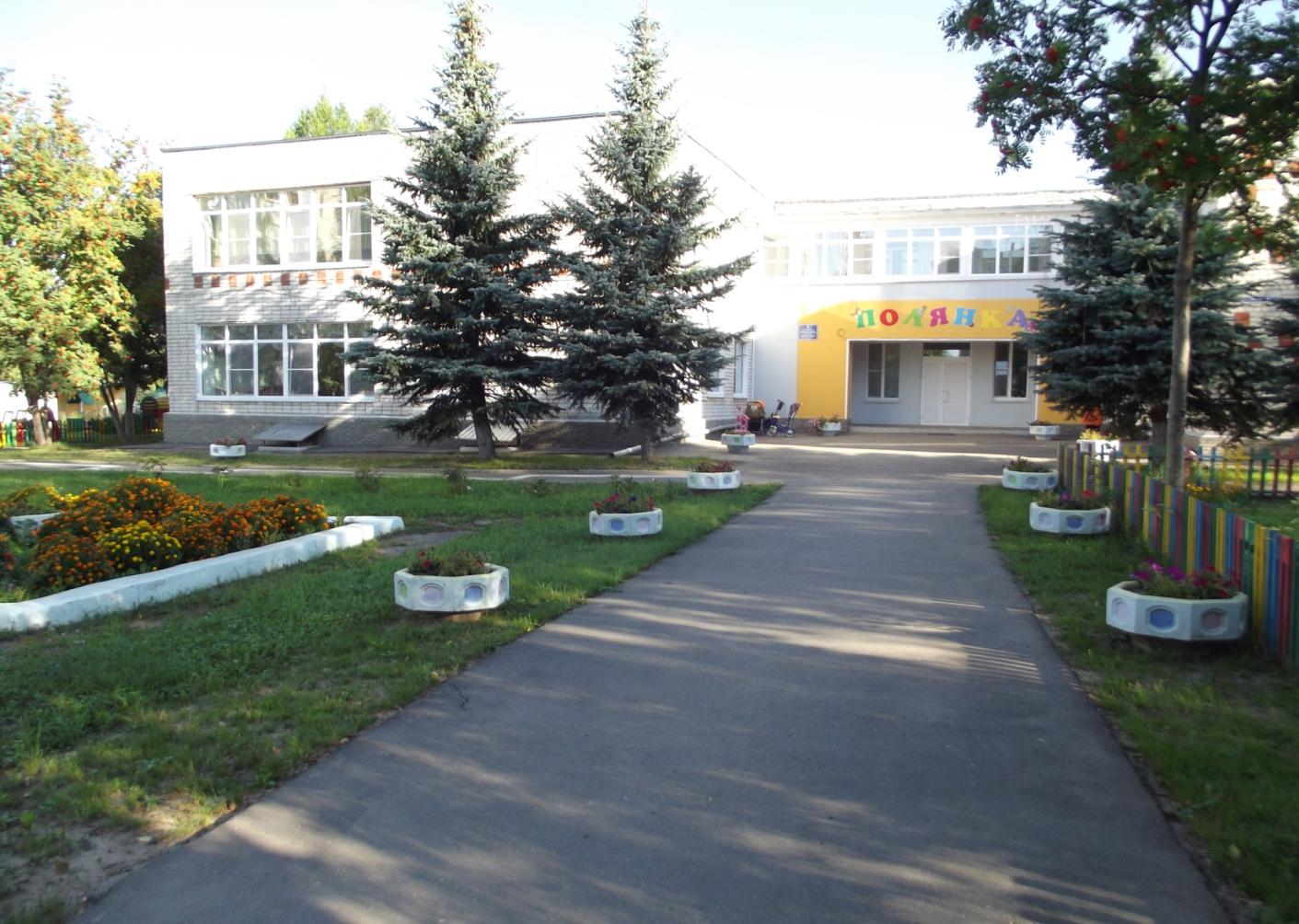 Спасибо за внимание!